Introduction to Parallel Computing
Parallel Computers and Parallel Computing
What is a parallel computer?
A collection of processing elements that communicate and coorperate to solve problems.
What is a processing element?
Depending on the context, it can be a whole computer, a CPU, a CPU core, a GPU core, or a functional unit.

Three key elements in a parallel computer:
More than one processing element. More than one processing element allows computation to be performed in parallel!  
The processing elements are connected, and can communicate with one another when needed
The processing elements corporate to solve problems.
Many Contemporary Computing Systems are Parallel Computers
Mobile devices, IoT devices, many have multi-core CPUs
 IPhone 13, A15 – 6 CPU cores, 16 Neural Engine cores, 4 GPU cores  
Desktop or laptop, multi-core CPU
 A high-end gaming computer (CPU + GPU)
Multi-core server
Linprog cluster   
FSU Research Computing Center (RCC)
Cloud Computing platforms (Amazon AWS, Google cloud).
Frontier supercomputer at Oak Ridge National Laboratory (No. 1 in June 2024 , 1714.81 Peta flops per second peak  performance)
In today’s world, almost any computing device is a parallel computing device!
Uniprocessor systems
Multi-processor systems
Parallel Computers and Parallel Computing
Parallel computer
A collection of processing elements that communicate and coorperate to solve problems.
Parallel computing 
Parallel computing is a type of computation where many calculations or processes are performed simultaneously. 
Parallel computing is performed on a parallel computer where multiple processing elements are utilized simultaneously.

Parallel programs
Parallel programs are programs that can simultaneously utilize multiple processing elements, usually having multiple threads of execution.
Sequential programs: programs where instructions are executed in sequence.
Why parallel computing?
Some large-scale applications can use any amount of computing power.
 Scientific computing applications
 Weather simulation. More computing power means more finer granularity and prediction longer into the future.  
Training of  large machine learning models in many domains, such as ChatGPT.
 In small scale, we would like our programs to run faster as the technology advances – conventional sequential programs are not going to do that.  
CPU frequence has stopped at around 4GHz for more than 15 years, and single threaded programs are not running much faster during this period of time.
What we see during the period is that the number of Cores in CPUs steadily increases.
A Motivating Example for Parallel Computing
A parallel computing example: ChatGPT
Under the hood of a large language model is a large deep neural network, which consists of layers of artificial neurons and connections between them.
Each connection is associated with a weight, each neuron is also associated with a bias.
Training of a neural network is to get to the right weights and biases such that the error across the training data is minimized.
Hidden
layer 2
Hidden
layer 3
Output
layer
Hidden
layer 1
Input
layer
A single neuron
Activation function
b
w1
Neuron
O=sigmoid(L)
wm
Training of a single neuron
Activation function
b
w1
Neuron
O=sigmoid(L)
wm
Training of a single neuron
Activation function
b
w1
Neuron
O=sigmoid(L)
wm
Training for the logic AND with a single neuron
In general, one neuron can be trained to realize a linear function.
 Logic AND function is a linear function:
(0, 1)
(1, 1)
(1, 0)
(0, 0)
Training for the logic AND with a single neuron
b=0
∑
Sigmoid(s)
O=Sigmoid(0)=0.5
Activation function
Training for the logic AND with a single neuron
b=0
∑
Sigmoid(s)
O=Sigmoid(0)=0.5
Activation function
Training for the logic AND with a single neuron
b=0
∑
Sigmoid(s)
O=Sigmoid(0)=0.5
Activation function
Training the deep neural network has the same process as training one neuron
Hidden
layer 2
Hidden
layer 3
Output
layer
Hidden
layer 1
Input
layer
Training ChatGPT
ChatGPT 4 has 1 trillion parameters.
The size of the training data is also huge, in trillions.
Total computations?
Time it takes to train ChatGPT with parallel computing:
5-6 months with 10,000 V100 GPU.
Hidden
layer 2
Hidden
layer 3
Output
layer
Hidden
layer 1
Input
layer
Why parallel computing?
Bigger: Solving larger problems in the same amount of time. 
Faster: Solving the same sized problem in a shorter time. 

We would not have had ChatGPT without parallel computing!
Major world powers are racing to build larger and larger supercomputers.
Classifying parallel computing systems: Flynn’s Taxonomy
Computing is basically executing instructions that operate on data.
 Flynn’s taxonomy classifies the system based on the parallelism in instruction stream and parallelism in data stream. 
 single instruction stream or multiple instruction streams.
 single data stream or multiple data streams.
Flynn’s taxonomy
Single Instruction Single Data (SISD)
Single Instruction Multiple Data (SIMD)
Multiple Instructions Multiple Data (MIMD)
Multiple Instructions Single Data (MISD)
SISD
At one time, one instruction operates on one data
Traditional sequential architecture, Von Neumann architecture.
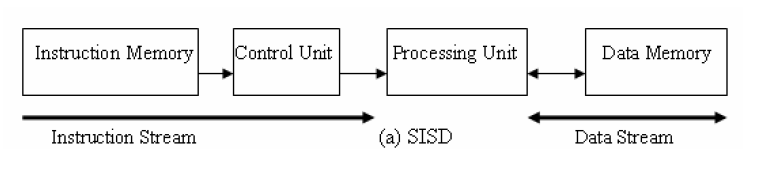 SIMD
Single control unit and multiple processing units. The control unit fetches an instruction and broadcast control to all processing units.  The instruction operates on different data. 
 Can achieve massive processing power with minimum control logic  
 SIMD instructions allow for sequential reasoning.
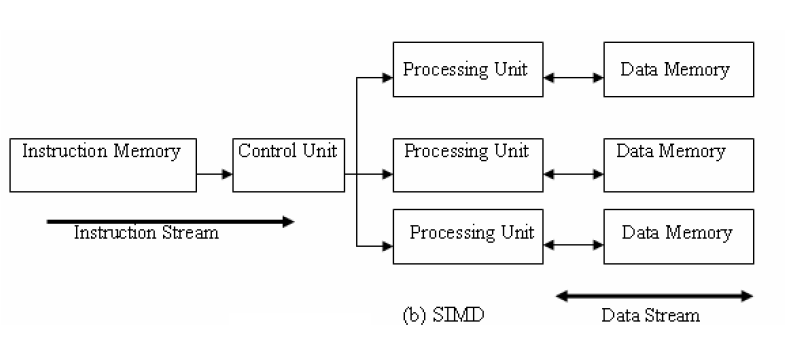 SIMD
Exploit data-level parallelism
 Matrix-oriented scientific computing and deep learning applications
 Media (image and sound) processing
Vector machines, MMX, SSE (Streaming SIMD Extensions), AVX (Advanced Vector eXtensions), GPU
MISD
Not commonly seen, no general purpose MISD computer has been built.
 Systolic array is one example of an MISD architecture.
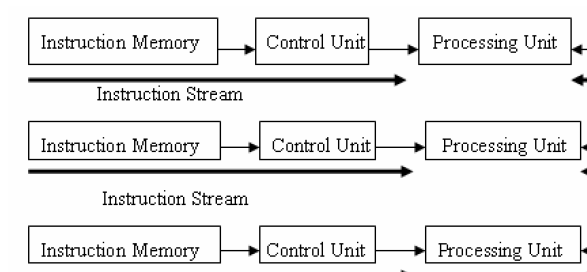 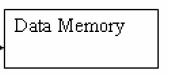 MIMD
Multiple instruction streams operating on multiple data streams
 MIMD can be thought of as many copies of SISD machine. 
Distributed memory multi-computers, shared memory multi-processors, multi-core computers.
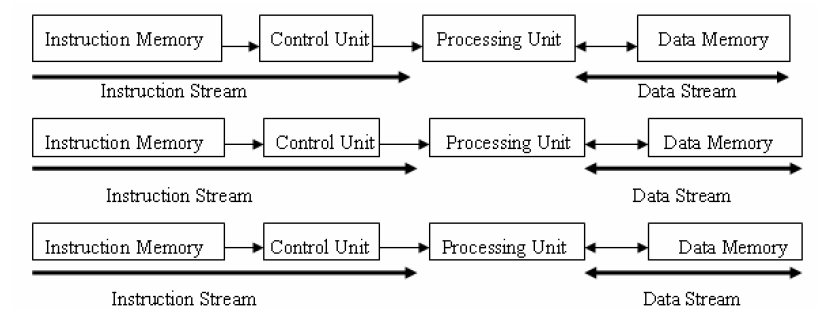 Flynn’s Taxonomy
Modern classification (Sima, Fountain, Kacsuk)
Based on how parallelism is achieved
 Data parallelism: same function operating on many data
 Function parallelism: performing many functions in parallel
 Control parallelism, task parallelism depending on the level of the functional parallelism.
Parallel architectures
Data-parallel
architectures
Function-parallel
architectures
Functional-parallel architectures
Function-parallel architectures
Process level Parallel Arch
Thread level Parallel Arch
Instruction level Parallel Arch
(ILPs)
(MIMDs)
Distributed Memory MIMD
Superscalar processors
Shared Memory MIMD
Pipelined processors
VLIWs
What types of (sequential) applications can be improved by parallel computing
If we have an infinite number of processors, it is possible to make sequential program run much faster?
A = 2;
B = 4;
C = 6;
D = 10;
A = 2;
B = A + A;
C = B * A;
D = C+1;
For(i=0; i<100000; i+= 1)
    a[i] = b[i] + c[i];
Dependency
When two instructions operate on the same data with at least one instruction write to the data, we say that there exists  data dependency between the two instructions.
True dependency – read after write
Output dependency – write after write
Anti-dependency – write after read
Due to the dependencies, a typical program will have a portion that can be parallelized, and the other part that cannot be parallelized.
A = 2;
B = A + A;
C = b * A;
D = c+1;

For(i=0; i<100000; i=+)
    a[i] = 0;
Speedup and Scalability
Amdahl’s Law (fixed size speedup, strong scaling)
Amdahl’s law
Amdahl’s law: As P increases, the percentage of work in the parallel region reduces, performance is more and more dominated by the sequential region.
time
P=4
P=1
P=2
Question
Let a program has f=10% sequential component and 90% parallel component. What is the speedup one will get with 2 processors, 5 processors and 10 processors?
Gustafson’s Law (scaled speedup, weak scaling)
Large scale parallel/distributed systems are expected to allow for solving problem faster or larger problems.
 Amdahl’s Law indicates that there is a limit on how faster it can go.
 How about bigger problems? This is what Gustafson’s Law sheds lights on!
 In Amdahl’s law, as the number of processors increases, the amount of work in each node decreases (more processors sharing the parallel part).
 In Gustafson’s law, as the number of processors increases, the amount of work in each node remains the same (doing more work collectively).
Gustafson’s law
Gustafson’s law: As P increases, the total work on each process remains the same. So the total work increases with P.
time
P=1
P=2
P=4
Gustafson’s Law (scaled speedup, weak scaling)
Implication of Gustafson’s law